Module
1
How to learn English
Unit 1  
Let's try to speak English as much as possible.
WWW.PPT818.COM
Free talk
Ask and answer
1. Do you enjoy learning English?
2. Why do you learn English? 
3. Do you think English is useful?
4. How to learn English well?
Speaking
listening
reading
learning English
vocabulary
writing
grammar
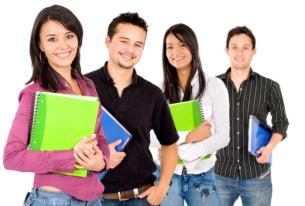 Which do you think is difficult for
 you about learning English?
Match the words with the Chinese
answer
ask
check
listen
look
read
say
translate
write
回答
检查
问
翻译
听
阅读
写
看
说
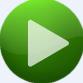 Teaching aims
Grasp the key words and key structure:
   spelling, practise, meaning, complete, look up,
   make a mistake, advice, write down, agree with
   we/ you should… let’s try to… why not/don’t you… don’t forget to… it’s a good idea to…
2. Reading aims:
    To learn different ways of giving advice and paractise using them in real situations.
3. Affection:
   Grasp the appropriateness(得体性) in giving advice.
Words and expressions
/peə/
/kə'rekt//
/'spelIŋ/
/'præktIs/
/mætʃ/
/'mi :nIŋ/
/ kəm'pli : t/
/'sentəns/
pair
两个人，一对 n.
correct
改正；纠正 v.正确的  adj.
spelling
拼写 n.
practise
练习  v.
match
使相配 v.
meaning
意义；意思 n.
complete
把……填完整 v.
sentence
句子 n.
/'dIkʃənərI/
/'græmə/
/'letə/

/mI'steIk/

/'ʌndə'stænd/
/əd'vaIs/
/ʃʊd/
dictionary
字典 n.
grammar
语法 n.
letter
字母 n.
查找
look up
mistake
错误，过错 n.
make a mistake
犯错误
understand
理解；明白 v.
advice
意见；建议 n.
should
应该 v. aux.
/'pɒsəbl /

/'nəʊt,bʊk /
/fə'get/
/prə'naʊns/
/ə'laʊd/
/'reIdIəʊ /
/prə‚nʌnsI'eIʃn/
possible
可能的 adj.
write down
写下；记下
notebook
笔记本 n.
忘记 v.
forget
发……的音 v.
pronounce
aloud
大声地 adv.
radio
电台；广播 n.
pronuciation
发音 n.
/k i：/
/meIn /
/'eksələnt/
/ə'g i： /
key
关键性的 adj.
main
主要的 adj.
excellent
极好的；优秀的 adj.
agree
赞同 v.
agree with sb.
同意某人
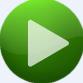 Listening and vocabulary
Read the instructions and check (√ ) 
   the ones you understand.
√
1 Work in pairs. Ask and answer the questions. 
 2 Correct the spelling.
 3 Listen and check the words you hear.
 4 Practise saying the words.
 5 Match the words with their meanings.
 6 Complete the sentences with the words in the box.
√
√
√
√
√
2 Listen and answer the questions. Use
 the words and expressions in the box.
dictionary     grammar    letter      look up  
         make a mistake   understand
1 Which word did Daming not understand?
 
 2 What mistake did Lingling make?
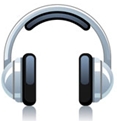 He didn’t understand the word “spring”.
She made a grammar mistake. She said “go” 
  instead of “went”.
3 How does Daming usually check the spelling   
   of a word?

 4 Why is it difficult for Daming to check the   
     spelling of Cinema?
He usually looks it up in the dictionary.
It was difficult because he didn’t know the first letter.
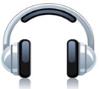 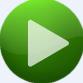 Then listen and read
Ms James: Welcome back, everyone! Today, we’re going to talk about good ways to learn English. Ready? Who has some advice?
Lingling: We should always speak English in class.
Ms James: Good! Let’s try to speak English as much as possible.
Daming: Why not write down the mistakes in our notebooks?
Ms James: That’s a good idea. And don’t forget to write down the correct answers next to the mistakes. What else?
Lingling: It’s a good idea to spell and pronounce new words aloud every day.
Ms James: Thanks a lot, Lingling. How about listening to the radio?
Daming: Yes, that’s good for our pronunciation too. But          
      there are so many new words. 
Ms James: You don’t need to understand every word. You                     
       just need to listen for key words and main ideas.
Daming: That’s the same for reading. English stories are so 
      interesting. I get to know a lot about the world through 
      reading.
Lingling: I think writing is also important. Why don’t we try 
      to find some English pen friends. We can  write to them.
Ms James: Excellent! I agree with you.
Now write notes about learning English.
Listening: listen to the radio  
_____________________________________________                      
Speaking:                      
_____________________________________________ 
Reading:            
_____________________________________________ 
Writing:                
_____________________________________________ 
Learning new words:           
_____________________________________________
always speak English in class (as much as possible)
read English stories
write to English pen friends
spell and pronounce new words aloud everyday
4 Underline the correct words.
Here is my (1) advice / notebook on learning English. Speak English (2) always / as much as possible in class, and listen to English (3) in the newspaper / on the radio. I (4) agree / forget it is a good idea to look up new words in the (5) notebook / dictionary. You can find the (6) correct / excellent pronunciation and learn the meaning.
Language points
Why not write down our mistakes in our notebooks?  
 为什么不把错误记在我们的笔记本上呢？
   1) why not …?用来表示提出建议，相当于
       why don’t you/we …?
    e.g. Why not take a walk after supper?
          = Why don’t you take a walk after supper?
类似表示提出建议的句型还有
      How about …?  
      What about …?
      Would you like …?
      Let’s ….

   2) write down 表示“写下，记下” 相当于“put down”.
   e.g. Let’s write down the correct answers.
          How about writing down your ideas?
2. And don’t forget to write down the correct 
answers next to the mistakes. What else?
而且不要忘记把正确答案写在所犯错误旁边，还有吗？

1) forget to do sth.  忘记去做某事（某事还没发生）
     forget doing sth. 忘记做过某事（某事已经发生）
 e.g.: Don‘t forget to post a letter for me .
         别忘了帮我邮信。
         I forget seeing you somewhere.
        我忘记了在什么地方见过你。
类似用法的单词还有“remember”等
 remember to do sth./remember doing sth.
2) else常常用在疑问词后，表示“别的，另外的”
这里的 what else 接在前几个表示建议的句子后，相当于What else should you do? 
 else，一般用在疑问词或某些代词之后。
如：
Who else did you see at the meeting?
你在会上还看见谁了?
Does anyone else want to read this book?
还有别人想要看这本书吗？
somebody else
其他人
其他人（否/疑问）
没有其他人
其他事
其他事（否/疑问）
没有其他事
anybody else
nobody else
something else
anything else
nothing else
what else          who else          
where else          when else
3. Let’s try to speak English as much as possible.
   让我们试着尽可能多说英语。

   1) try to do sth. 表示努力去做某事
    e.g.: He tried to take good care of his sister when his mother was out.
   2) as much as possible 尽可能多
       类似的还有“as soon as possible”  尽可能快
4. That’s good for our pronunciation. 
    它有益于我们的发音。
   be good for 表示“对……有益”,其反义词组为“be bad for” “对……有害”
 e.g. Eating more vegetables is good for your health.
        Playing computer games is bad for our eyes.
5. I agree with you.   我同意你的观点。
     agree with sb. 表示同意某人的看法、观点
     agree on sth.  表示同意某事
Useful phrases and expressions
write down
next to
each other
try to + v. 原形
can + v. 原形
should + v. 原形
Ready?
What else?
help… with …
写下
旁边
互相
努力做某事
能
应该
准备好了吗？
还有其他的吗？
帮忙……
1. Excellent!
   优秀的；棒极了!
2. That’s a good idea.
    这是个好主意。
3. Thanks a lot.
   非常感谢。
4. Why don’t you + v. 原形?
    为什么你不做……呢？
5. How about + v.-ing?
     ……怎么样呢？
6. It’s a good idea to + v. 原形.
    做……是个好主意。
Pronunciation and speaking
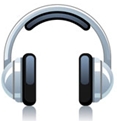 5 Listen and mark the intonation.
1 We should always speak English in class.
 2 Let’s try to speak English as much as possible.
 3 Why not write down the mistakes in our notebooks?
 4 It’s a good idea to spell and pronounce new words 
    aloud.
 5 How about listening to the radio？
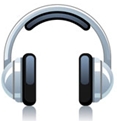 Now listen again and repeat.
6 Work in pairs. Talk about problems 
in learning English and give advice.
Problems
I can’t …
I don’t know…
Advice
How / what about…?
Why not / don’t you…?
－I can’t speak English well.
    What should I do?
－Why don’t you try to talk to our classmates  
    in English?
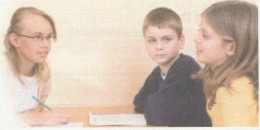 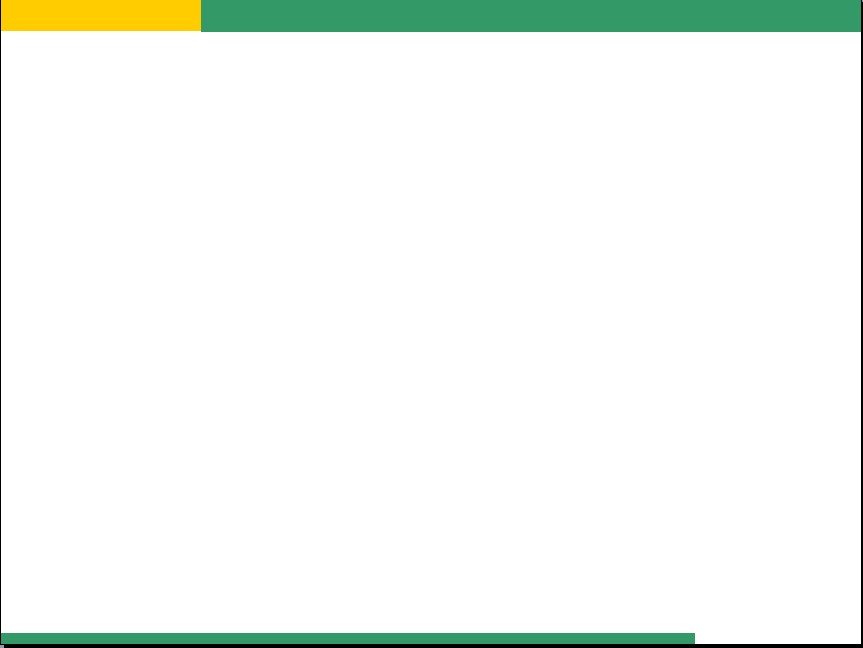 Beautiful sentences
1.无论你走到哪里，都可以用英语。 
Wherever you go in the world, you can speak English.
2.要想说的技能取得进步，每天用英语与你的朋友交流。
To make progress in speaking skills, talk to your friends
 in English.
3.一门语言再简单，要学习它也必须付出一定的努力。
Learning a foreign language requires a certain effort, 
however easy it is.
Exercise
1. Robin doesn’t speak Chinese so I’ll have to ________ (翻译) Chinese to English.
2. __________ (改正) the mistakes of your homework is very important.
3. Can you ______ (重复) your questions?
4. Make sure you give ____ (每个) word its  
    right _____________ (发音).
5. Can you give me some ______ (建议) about buying a house?
6. Who ___ (其他的) was at the party?
translate
Correcting
repeat
every
pronunciation
advice
else
7. I have two ______ (录音机).
8. You’ve got some ________ (极好的) 
    CDs here.
9. He works in a province ________ (管弦乐队).
10. 为什么你不把你做错的地方写在你的 
      笔记本上呢？
      __________ you __________ the      
     mistakes in your notebook?
11. 把这篇文章翻译成英文怎么样呢？
      ____________________ this writing   
      into English?
radios
excellent
orchestra
Why don’t
write down
How about translating
12. 不要尝试与坏人交朋友。
        ________ make friends with bad men.
13. 不要忘了每天要完成作业。
        _____________ finish homework  
       every day.
14. 你应该帮你的妈妈做点家务活。
       You __________ your mother ____ 
       some housework.
15. 假期去旅行是个好主意。
       ________________ travel on your  
      holiday.
Try not to
Don’t forget to
with
should help
It’s a good idea to
单项选择(中考真题)
1.—What are you going to do with your pocket money?
  —_____ give it to the children from Aids (艾滋病) families? 
  A. What about		B. What for     
  C. Why don’t		D. Why not 
                                 
2. —Why don’t you like pigs, Molly?
    —Because they are ____.
  A. cute		        B. ugly     
  C. smart		D. friendly
D
B
B
3. Why don’t you ________ a camera? That’s too cheap.A. got    B. get    C. gets    D. getting                                          
4. Billy: I’ve been fixing the computer for over three hours, but it still doesn’t work.
　Nana: Why don’t you take a rest and try _____? Maybe you’ll do better then.
   A. early B. finally C later D. once
C
5. –Why don’t you choose the red tie? –For me, it doesn’t _________ my shirt very well. A. fix    B. accept    C. compare     D. match 
                            
6. Why not ________ your teacher for help when you can’t finish ________ it by yourself? 
   A. ask, write          B. to ask, writing      
   C. ask, writing      D. asking, write
D
C
Homework
Discuss with your classmates about your problems in learning English. And ask for advice to improve your English.